Neural networks Applied
David Kauchak
CS159 – Fall 2024
Admin
Assignment 5a due tonight

Assignment 5b due next Wednesday

Grading update

Schedule for the rest of the semester mostly up to date
Input x1
Weight w1
Weight w2
Input x2
Output y
Input x3
Weight w3
Weight w4
Input x4
A Single Neuron/Perceptron
Each input contributes:
xi * wi
threshold function
Activation functions
hard threshold:



sigmoid



tanh x
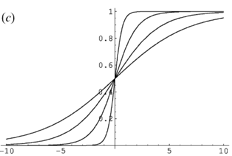 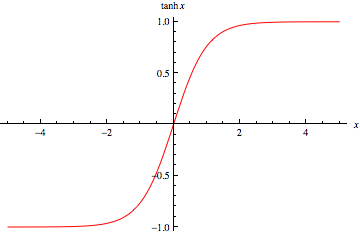 [Speaker Notes: Allow us to model more than just 0/1 outputs
Differentiable! (this will come into play in a minute)]
Many other activation functions
Rectified Linear Unit
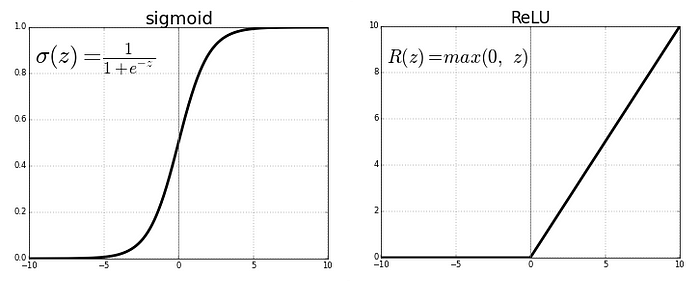 Softmax (for probabilities)
Neural network
inputs
Individual perceptrons/neurons
[Speaker Notes: - often we view a slice of them]
Neural network
some inputs are provided/entered
inputs
[Speaker Notes: - often we view a slice of them]
Neural network
inputs
each perceptron computes and calculates an answer
[Speaker Notes: - often we view a slice of them]
Neural network
inputs
those answers become inputs for the next level
[Speaker Notes: - often we view a slice of them]
Neural network
inputs
finally get the answer after all levels compute
[Speaker Notes: - often we view a slice of them]
XOR
Input x1
W1 = ?
Output y
T = ?
Input x2
W2 = ?
[Speaker Notes: What about for an OR gate?
What weights and thresholds would serve to create an OR gate?]
Learning in multilayer networks
Challenge: for multilayer networks, we don’t know what the expected output/error is for the internal nodes!
how do we learn these weights?
w
w
w
w
w
w
w
w
expected output?
w
w
w
w
perceptron/linear model
neural network
Backpropagation: intuition
Gradient descent method for learning weights by optimizing a loss function

calculate output of all nodes 

calculate the weights for the output layer based on the error

“backpropagate” errors through hidden layers
Backpropagation: intuition
We can calculate the actual error here
Backpropagation: intuition
Key idea: propagate the error back to this layer
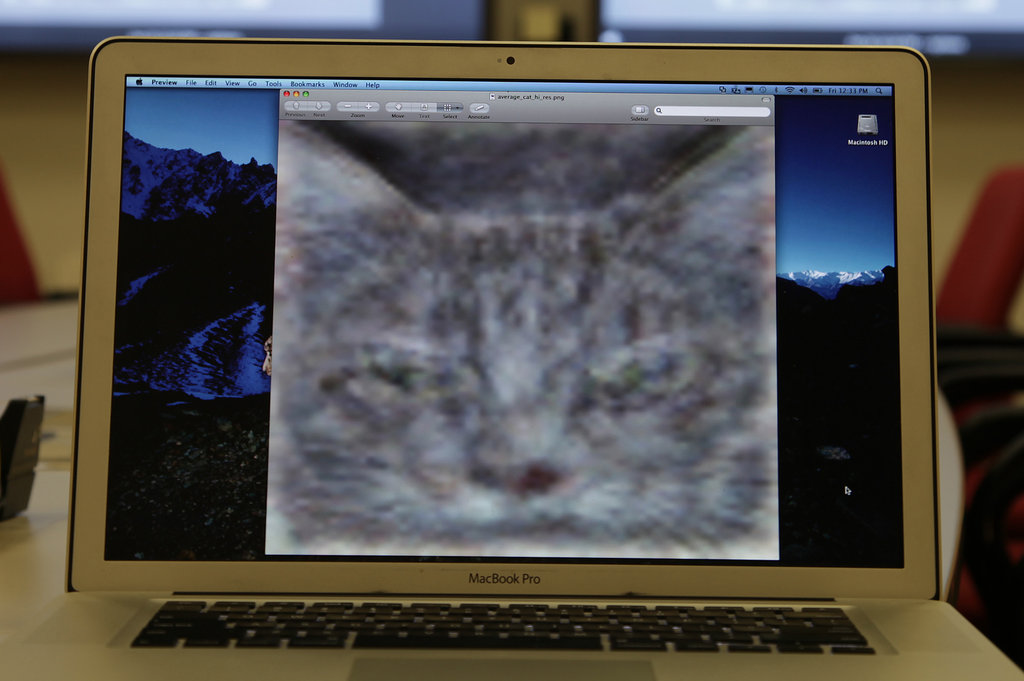 Trained a NN with 1B connections on 10M snapshots from youtube on 16,000 processors
http://www.nytimes.com/2012/06/26/technology/in-a-big-network-of-computers-evidence-of-machine-learning.html
Deep learning
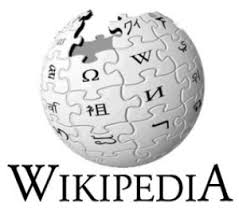 Deep learning is a branch of machine learning based on a set of algorithms that attempt to model high level abstractions in data by using a deep graph with multiple processing layers, composed of multiple linear and non-linear transformations.
Deep learning is part of a broader family of machine learning methods based on learning representations of data.
Deep learning
Key: learning better features that abstract from the “raw” data

Using learned feature representations based on large amounts of data, generally unsupervised

Using classifiers with multiple layers of learning
Deep learning
More abstract representation
Train multiple layers of features/abstractions from data.
Try to discover representation that makes decisions easy.
Low-level
Features
Mid-level
Features
High-level
Features
Classifier
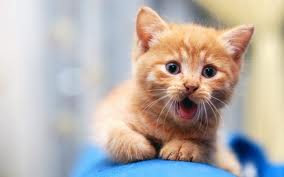 “Cat”?
Deep Learning:  train layers of features so that classifier works well.
Slide adapted from: Adam Coates
POOL
POOL
POOL
ReLU
ReLU
ReLU
ReLU
ReLU
ReLU
Fully-connected
CONV
CONV
CONV
CONV
CONV
CONV
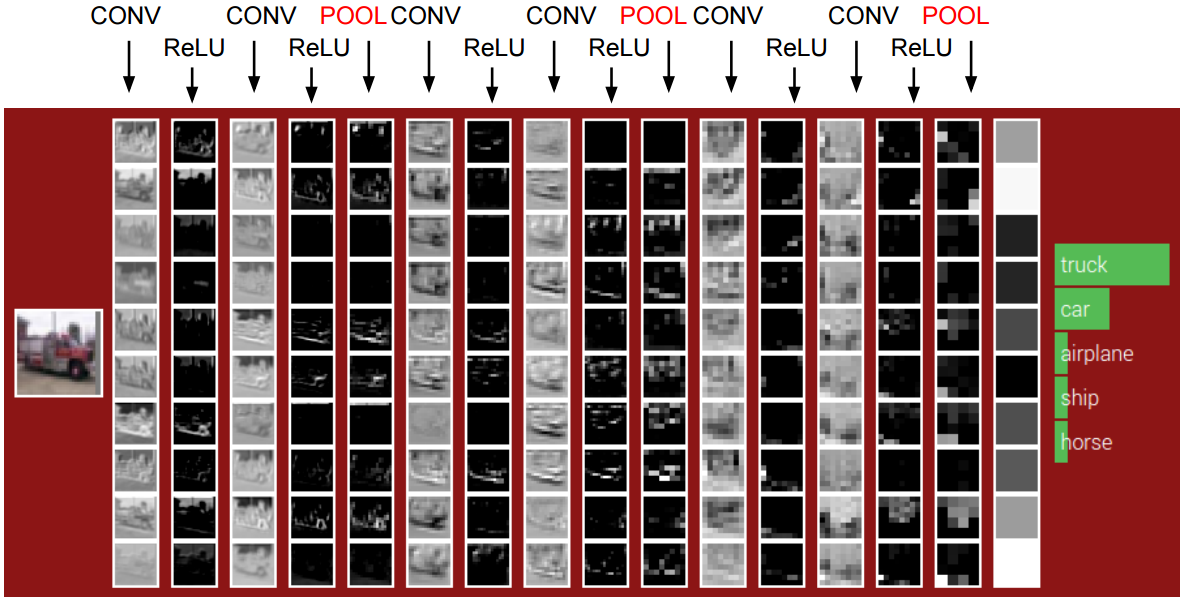 32x32
280
910
910
910
910
910
1600
Weights:
16x16
8x8
4x4
Size:
Deep learning for neural networks
Traditional NN models: 1-2 hidden layers

Deep learning NN models: 3+ hidden layers
…
Challenges
What makes “deep learning” hard for NNs?
w5
w6
w4
…
~w * error
Modified errors tend to get diluted as they get combined with many layers of weight corrections
Deep learning
Growing field

Driven by:
Increase in data availability
Increase in computational power
Parallelizability of many of the algorithms

Involves more than just neural networks (though, they’re a very popular model)
word2vec
How many people have heard of it?

What is it?
Word representations generalized
Project words into a multi-dimensional “meaning” space
[x1, x2, …, xd]
word
What is our projection for assignment 5?
Word representations generalized
Project words into a multi-dimensional “meaning” space
[w1, w2, …, wd]
word
Each dimension is the co-occurrence of word with wi
Word representations
Project words into a multi-dimensional “meaning” space
[x1, x2, …, xd]
word
[r1, r2, …, rd]
red
[y1, y2, …, yd]
[c1, c2, …, cd]
crimson
[r1, r2, …, rd]
[c1, c2, …, cd]
[y1, y2, …, yd]
yellow
Word representations
Project words into a multi-dimensional “meaning” space
[x1, x2, …, xd]
word
The idea of word representations is not new:
Co-occurrence matrices
Latent Semantic Analysis (LSA)

New idea: learn word representation using a task-driven approach
A prediction problem
I like to eat bananas with cream cheese
Given a context of words

Predict what words are likely to occur in that context
A prediction problem
Given text, can generate lots of examples:
I like to eat bananas with cream cheese
input
prediction
___ like to eat

I ___ to eat bananas

I like ___ eat bananas with

I like to ___ bananas with cream

…
I

like

to

eat

…
A prediction problem
Use data like this to learn a distribution:
words before
words after
Train a neural network on this problem
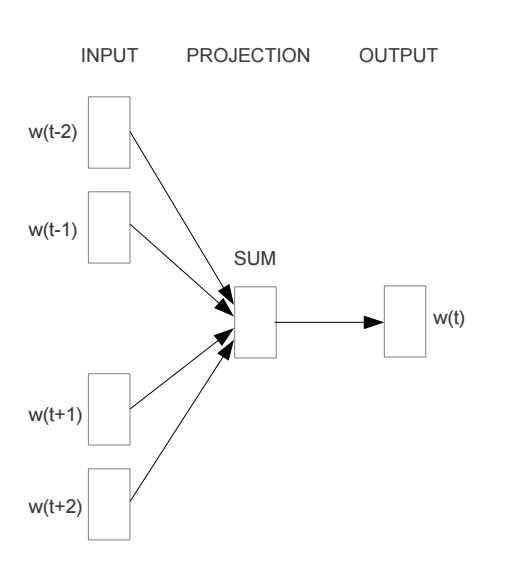 https://arxiv.org/pdf/1301.3781v3.pdf
Encoding words
How can we input a “word” into a network?
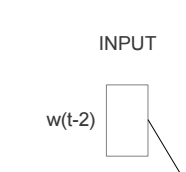 “One-hot” encoding
For a vocabulary of V words, have V input nodes

All inputs are 0 except for the one corresponding to the word
a
apple
…
V nodes
banana
…
zebra
“One-hot” encoding
For a vocabulary of V words, have V input nodes

All inputs are 0 except the for the one corresponding to the word
0
a
apple
0
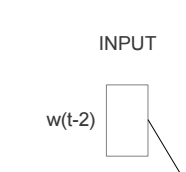 …
banana
1
banana
…
zebra
0
“One-hot” encoding
For a vocabulary of V words, have V input nodes

All inputs are 0 except the for the one corresponding to the word
0
a
apple
1
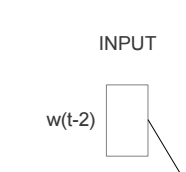 …
apple
0
banana
…
zebra
0
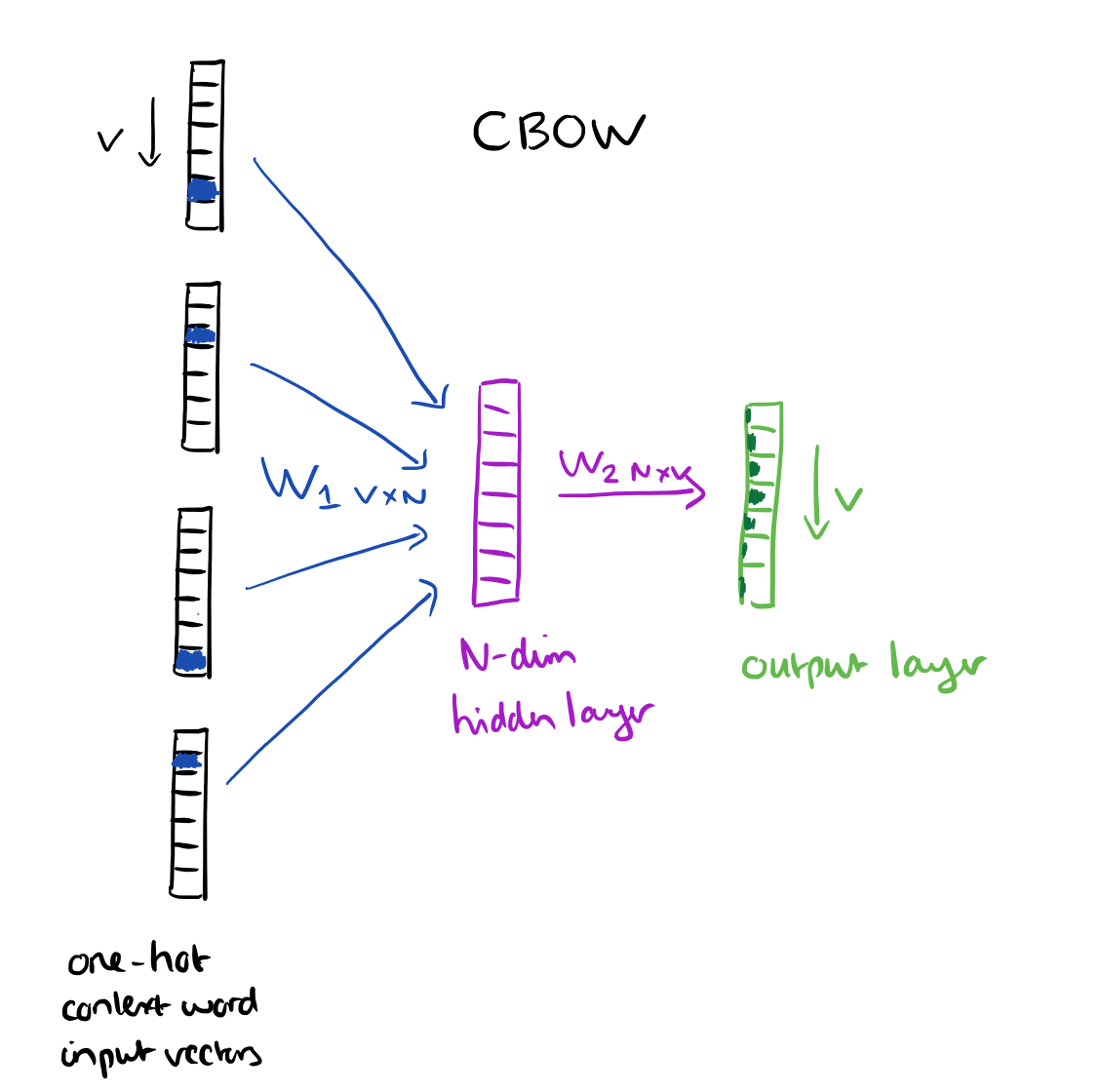 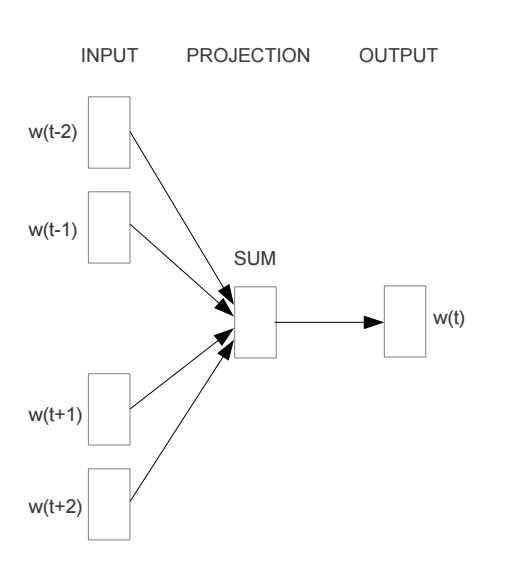 N = 100 to 1000
https://blog.acolyer.org/2016/04/21/the-amazing-power-of-word-vectors/
Another view
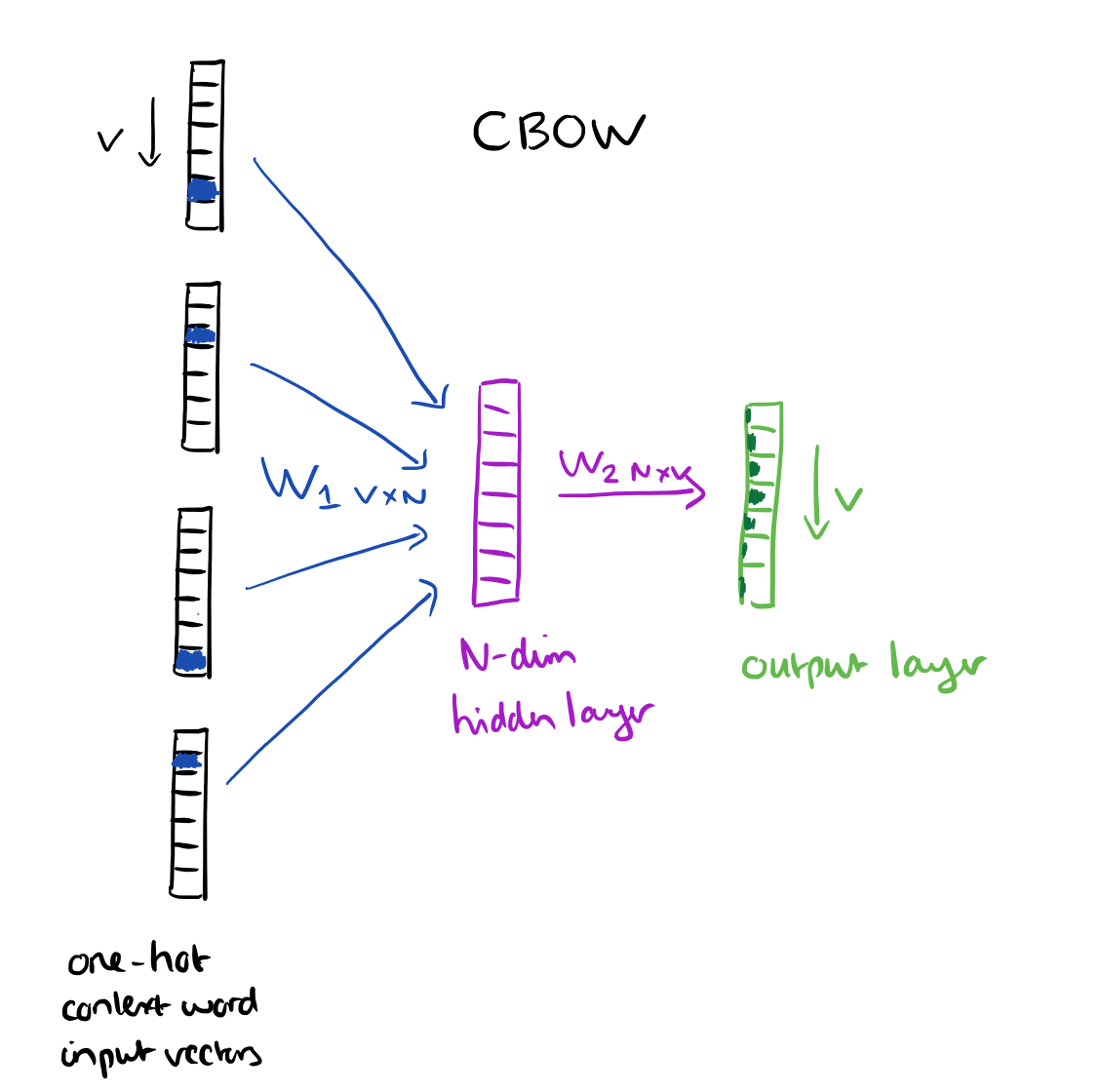 …
…
…
N hidden nodes
V input nodes
V output nodes
Training: backpropagation
I

like

to

eat

…
___ like to eat

I ___ to eat bananas

I like ___ eat bananas with

I like to ___ bananas with cream

…
…
…
…
N hidden nodes
V input nodes
V output nodes
Training: backpropagation
eat
I like to ___ bananas with cream
0
0
…
1
0
…
1
0
…
1
0
…
0
0
…
1
0
…
eat
I
…
like
…
…
to
N hidden nodes
V input nodes
V output nodes
[Speaker Notes: We want to predict 1 for the correct (positive) word and 0 for all other words]
Word representation
VxN weights
The weights for each word provide an N dimensional mapping of the word

Words that predict similarly should have similar weights
…
…
…
Why does this work?
N hidden nodes
V input nodes
V output nodes
Results
vector(word1) – vector(word2) =  vector(word3) - X
word1 is to word2 as word3 is to X
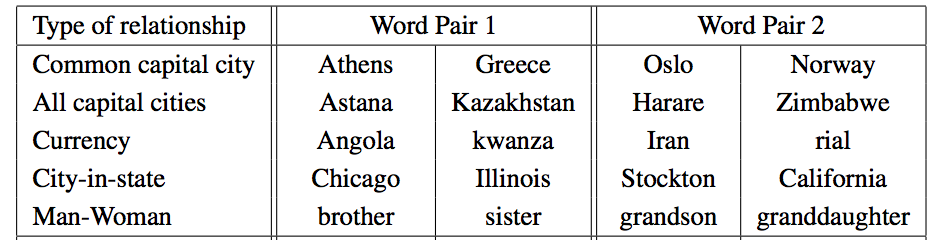 Results
vector(word1) – vector(word2) =  vector(word3) - X
word1 is to word2 as word3 is to X
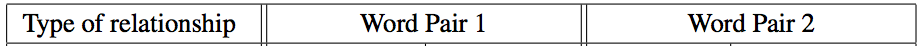 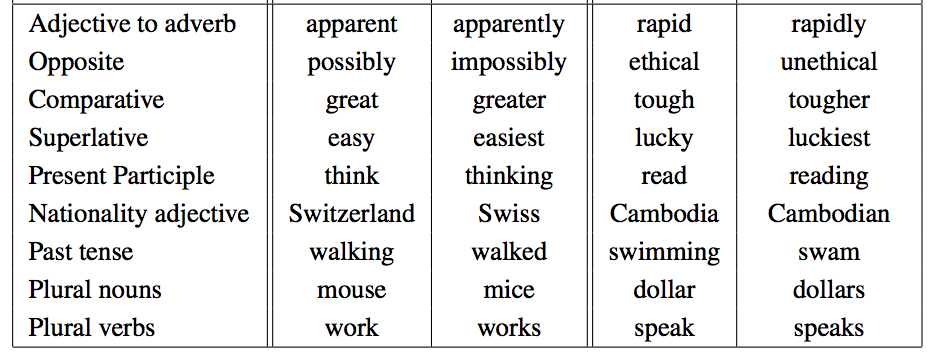 Results
vector(word1) – vector(word2) =  vector(word3) - X
word1 is to word2 as word3 is to X
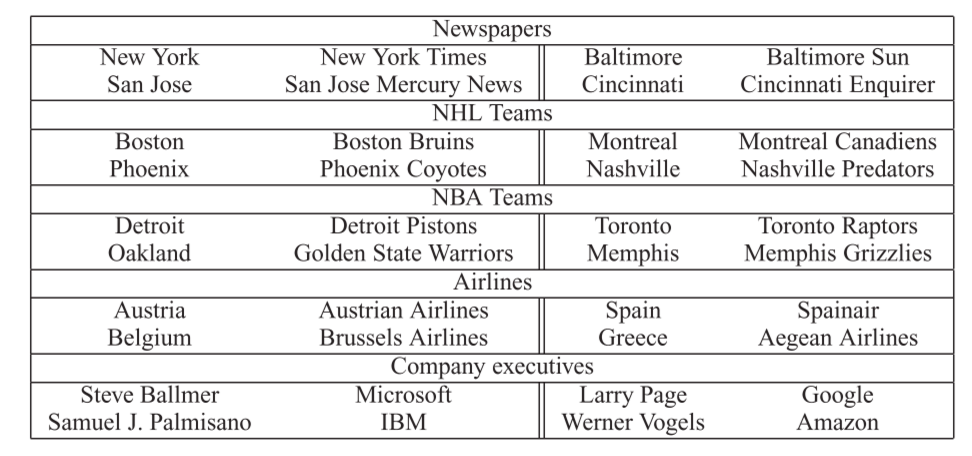 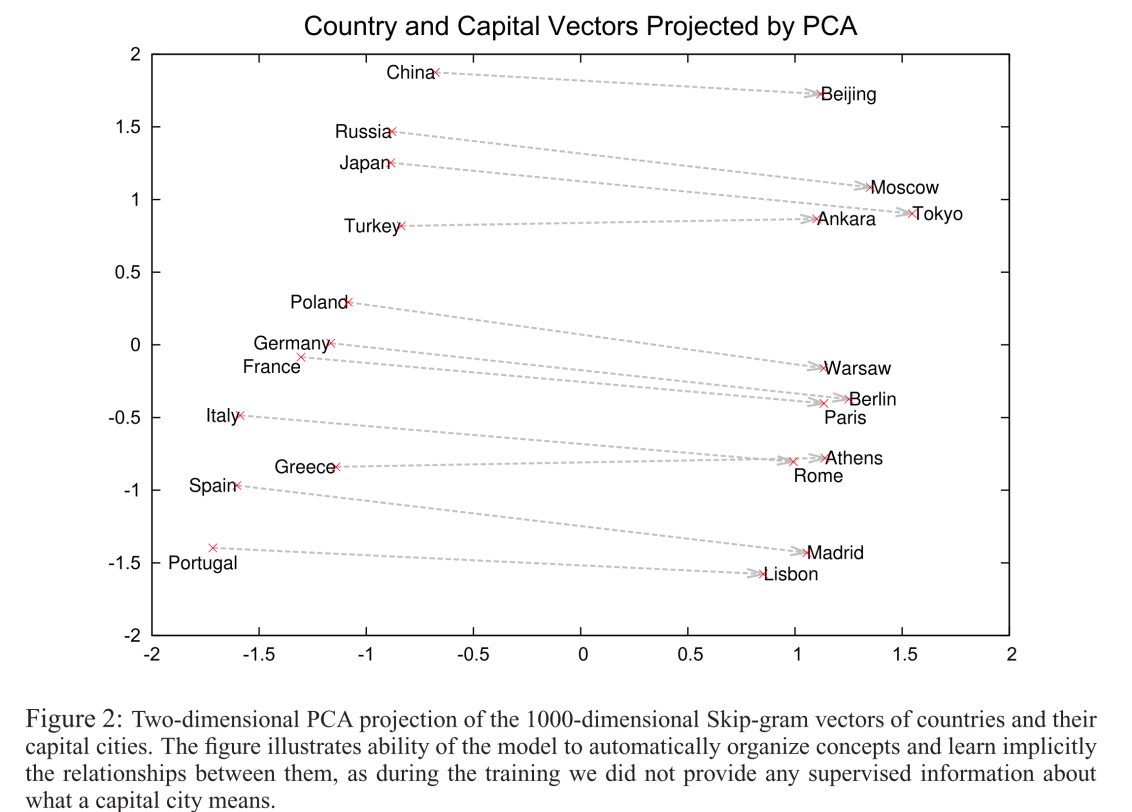 Results
2-Dimensional projection of the N-dimensional space
Visualized
https://projector.tensorflow.org/
Continuous Bag Of Words
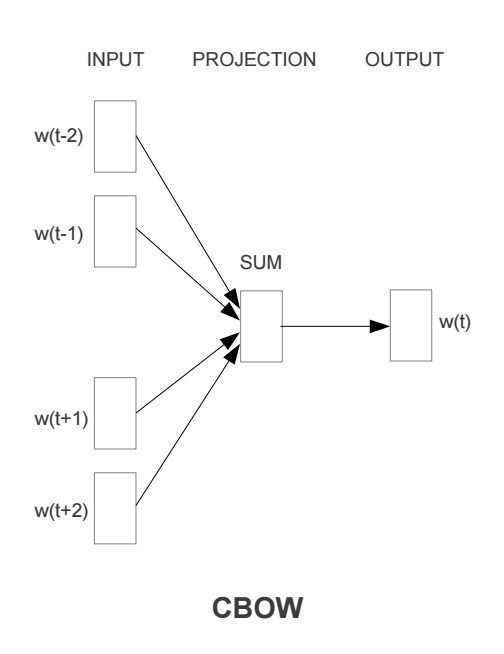 Other models: skip-gram
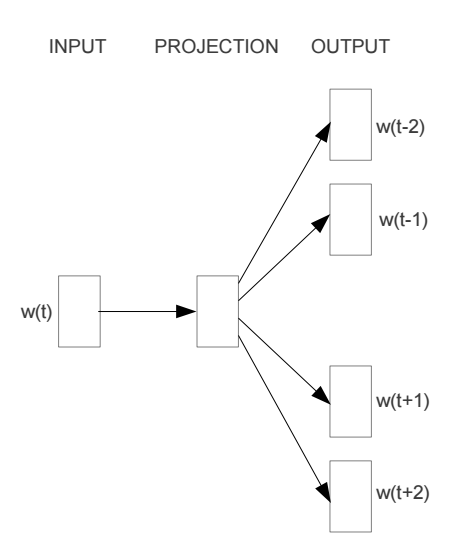 word2vec
A model for learning word representations from large amounts of data

Has become a popular pre-processing step for learning a more robust feature representation

Models like word2vec have also been incorporated into other learning approaches (e.g. translation tasks)
word2vec resources
https://blog.acolyer.org/2016/04/21/the-amazing-power-of-word-vectors/

https://code.google.com/archive/p/word2vec/

https://deeplearning4j.org/word2vec

https://arxiv.org/pdf/1301.3781v3.pdf
Playing with word2vec
http://vectors.nlpl.eu/explore/embeddings/en/
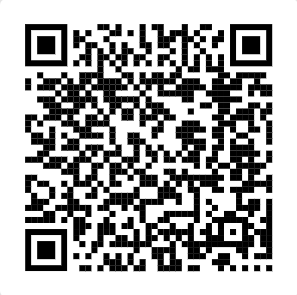 10 minutes
https://www.youtube.com/watch?v=zl99IZvW7rE